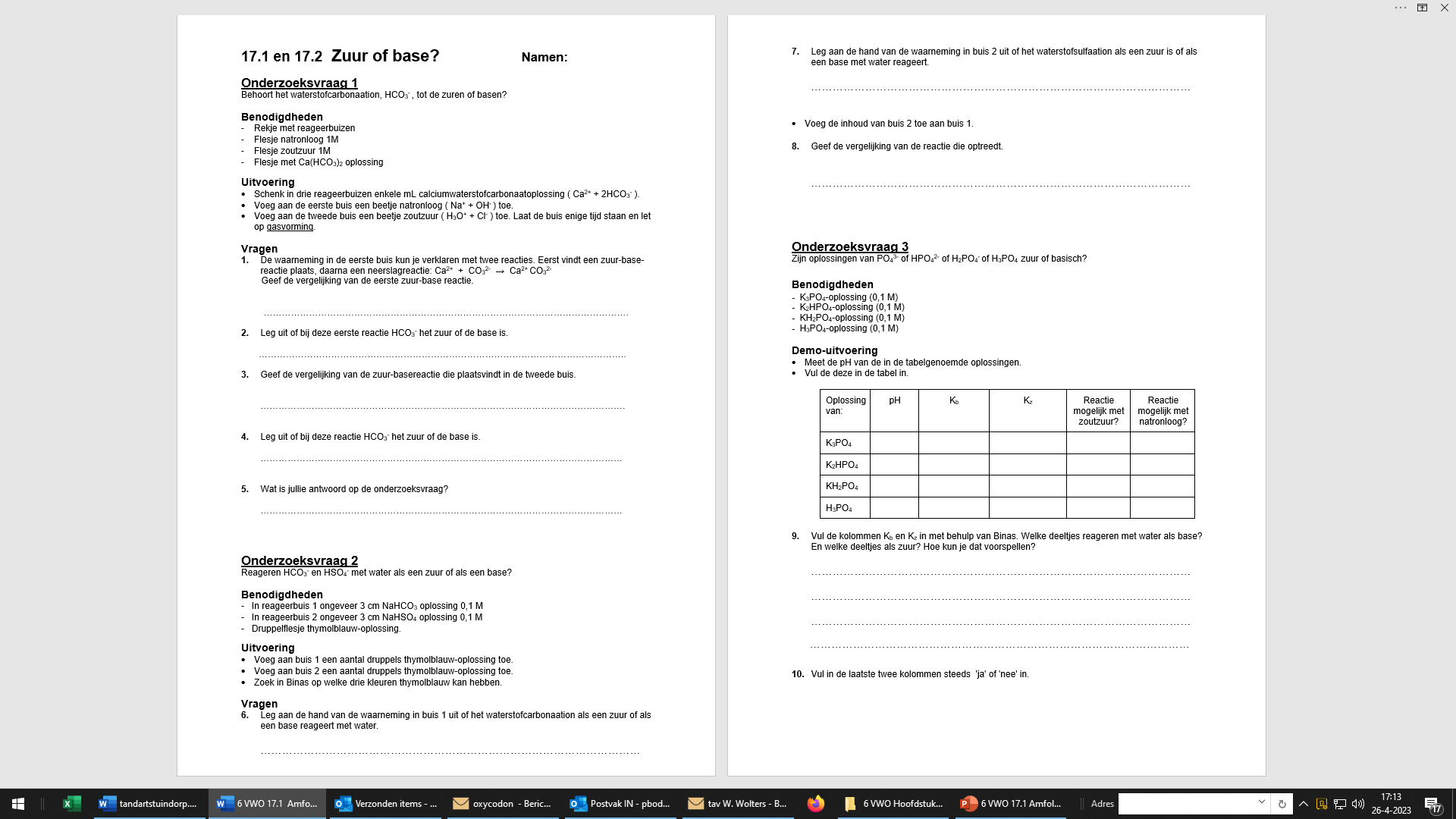 Onderzoeksvraag 1
Behoort het waterstofcarbonaation, HCO3- , tot de zuren of basen?
Onderzoeksvraag 1
Behoort het waterstofcarbonaation, HCO3- , tot de zuren of basen?
 
Uitvoering
Schenk in drie reageerbuizen enkele mL calciumwaterstofcarbonaatoplossing        ( Ca2+ + 2HCO3- ).
Voeg aan de eerste buis een beetje natronloog ( Na+ + OH- ) toe.
Voeg aan de tweede buis een beetje zoutzuur ( H3O+ + Cl- ) toe. Laat de buis enige tijd staan en let op gasvorming.
 
Vragen
De waarneming in de eerste buis kun je verklaren met twee reacties. Eerst vindt een zuur-base-reactie plaats, daarna een neerslagreactie:  Ca2+  +  CO32-  →  Ca2+ CO32-
Onderzoeksvraag 1
Behoort het waterstofcarbonaation, HCO3- , tot de zuren of basen?
 
Uitvoering
Schenk in drie reageerbuizen enkele mL calciumwaterstofcarbonaatoplossing        ( Ca2+ + 2HCO3- ).
Voeg aan de eerste buis een beetje natronloog ( Na+ + OH- ) toe.        Wit neerslag  
Voeg aan de tweede buis een beetje zoutzuur ( H3O+ + Cl- ) toe. Laat de buis enige tijd staan en let op gasvorming.  					
 
Vragen
De waarneming in de eerste buis kun je verklaren met twee reacties. Eerst vindt een zuur-base-reactie plaats, daarna een neerslagreactie:  Ca2+  +  CO32-  →  Ca2+ CO32-
Geef de vergelijking van de eerste zuur-base reactie.
Onderzoeksvraag 1
Behoort het waterstofcarbonaation, HCO3- , tot de zuren of basen?
 
Uitvoering
Schenk in drie reageerbuizen enkele mL calciumwaterstofcarbonaatoplossing        ( Ca2+ + 2HCO3- ).
Voeg aan de eerste buis een beetje natronloog ( Na+ + OH- ) toe.        Wit neerslag.
Voeg aan de tweede buis een beetje zoutzuur ( H3O+ + Cl- ) toe. Laat de buis enige tijd staan en let op gasvorming.
 
Vragen
De waarneming in de eerste buis kun je verklaren met twee reacties. Eerst vindt een zuur-base-reactie plaats, daarna een neerslagreactie:  Ca2+  +  CO32-  →  Ca2+ CO32-
Onderzoeksvraag 1
Behoort het waterstofcarbonaation, HCO3- , tot de zuren of basen?
 
Uitvoering
Schenk in drie reageerbuizen enkele mL calciumwaterstofcarbonaatoplossing        ( Ca2+ + 2HCO3- ).
Voeg aan de eerste buis een beetje natronloog ( Na+ + OH- ) toe. 		       
Voeg aan de tweede buis een beetje zoutzuur ( H3O+ + Cl- ) toe. Laat de buis enige tijd staan en let op gasvorming.
 
Vragen
De waarneming in de eerste buis kun je verklaren met twee reacties. Eerst vindt een zuur-base-reactie plaats, daarna een neerslagreactie:  Ca2+  +  CO32-  →  Ca2+ CO32-
Geef de vergelijking van de eerste zuur-base reactie.
Onderzoeksvraag 1
Behoort het waterstofcarbonaation, HCO3- , tot de zuren of basen?
 
Uitvoering
Schenk in drie reageerbuizen enkele mL calciumwaterstofcarbonaatoplossing        ( Ca2+ + 2HCO3- ).
Voeg aan de eerste buis een beetje natronloog ( Na+ + OH- ) toe.
Voeg aan de tweede buis een beetje zoutzuur ( H3O+ + Cl- ) toe. Laat de buis enige tijd staan en let op gasvorming.
 
Vragen
De waarneming in de eerste buis kun je verklaren met twee reacties. Eerst vindt een zuur-base-reactie plaats, daarna een neerslagreactie:  Ca2+  +  CO32-  →  Ca2+ CO32-
Geef de vergelijking van de eerste zuur-base reactie.

 HCO3-  +   OH-    →    CO32-
Onderzoeksvraag 1
Behoort het waterstofcarbonaation, HCO3- , tot de zuren of basen?
 
Uitvoering
Schenk in drie reageerbuizen enkele mL calciumwaterstofcarbonaatoplossing        ( Ca2+ + 2HCO3- ).
Voeg aan de eerste buis een beetje natronloog ( Na+ + OH- ) toe.
Voeg aan de tweede buis een beetje zoutzuur ( H3O+ + Cl- ) toe. Laat de buis enige tijd staan en let op gasvorming.
 
Vragen
De waarneming in de eerste buis kun je verklaren met twee reacties. Eerst vindt een zuur-base-reactie plaats, daarna een neerslagreactie:  Ca2+  +  CO32-  →  Ca2+ CO32-
Geef de vergelijking van de eerste zuur-base reactie.

 HCO3-  +   OH-    →    CO32-  +  H2O
Onderzoeksvraag 1
Behoort het waterstofcarbonaation, HCO3- , tot de zuren of basen?
 
Uitvoering
Schenk in drie reageerbuizen enkele mL calciumwaterstofcarbonaatoplossing        ( Ca2+ + 2HCO3- ).
Voeg aan de eerste buis een beetje natronloog ( Na+ + OH- ) toe.
Voeg aan de tweede buis een beetje zoutzuur ( H3O+ + Cl- ) toe. Laat de buis enige tijd staan en let op gasvorming.
 
Vragen
De waarneming in de eerste buis kun je verklaren met twee reacties. Eerst vindt een zuur-base-reactie plaats, daarna een neerslagreactie:  Ca2+  +  CO32-  →  Ca2+ CO32-
Geef de vergelijking van de eerste zuur-base reactie.

 HCO3-  +   OH-    →    CO32-  +  H2O

Leg uit of bij deze eerste reactie HCO3- het zuur of de base is.
Onderzoeksvraag 1
Behoort het waterstofcarbonaation, HCO3- , tot de zuren of basen?
 
Uitvoering
Schenk in drie reageerbuizen enkele mL calciumwaterstofcarbonaatoplossing        ( Ca2+ + 2HCO3- ).
Voeg aan de eerste buis een beetje natronloog ( Na+ + OH- ) toe.
Voeg aan de tweede buis een beetje zoutzuur ( H3O+ + Cl- ) toe. Laat de buis enige tijd staan en let op gasvorming.
 
Vragen
De waarneming in de eerste buis kun je verklaren met twee reacties. Eerst vindt een zuur-base-reactie plaats, daarna een neerslagreactie:  Ca2+  +  CO32-  →  Ca2+ CO32-
Geef de vergelijking van de eerste zuur-base reactie.

 HCO3-  +   OH-    →    CO32-  +  H2O

Leg uit of bij deze eerste reactie HCO3- het zuur of de base is.

HCO3-  staat  H+ af.  Het is dus een zuur in deze reactie.
Onderzoeksvraag 1
Behoort het waterstofcarbonaation, HCO3- , tot de zuren of basen?
 
Uitvoering
Schenk in drie reageerbuizen enkele mL calciumwaterstofcarbonaatoplossing        ( Ca2+ + 2HCO3- ).
Voeg aan de eerste buis een beetje natronloog ( Na+ + OH- ) toe.
Voeg aan de tweede buis een beetje zoutzuur ( H3O+ + Cl- ) toe. Laat de buis enige tijd staan en let op gasvorming.
 
Vragen
Geef de vergelijking van de zuur-basereactie die plaatsvindt in de tweede buis.
Onderzoeksvraag 1
Behoort het waterstofcarbonaation, HCO3- , tot de zuren of basen?
 
Uitvoering
Schenk in drie reageerbuizen enkele mL calciumwaterstofcarbonaatoplossing        ( Ca2+ + 2HCO3- ).
Voeg aan de eerste buis een beetje natronloog ( Na+ + OH- ) toe.
Voeg aan de tweede buis een beetje zoutzuur ( H3O+ + Cl- ) toe. Laat de buis enige tijd staan en let op gasvorming.
 
Vragen
Geef de vergelijking van de zuur-basereactie die plaatsvindt in de tweede buis.
Onderzoeksvraag 1
Behoort het waterstofcarbonaation, HCO3- , tot de zuren of basen?
 
Uitvoering
Schenk in drie reageerbuizen enkele mL calciumwaterstofcarbonaatoplossing        ( Ca2+ + 2HCO3- ).
Voeg aan de eerste buis een beetje natronloog ( Na+ + OH- ) toe.
Voeg aan de tweede buis een beetje zoutzuur ( H3O+ + Cl- ) toe. Laat de buis enige tijd staan en let op gasvorming.
 
Vragen
Geef de vergelijking van de zuur-basereactie die plaatsvindt in de tweede buis.

HCO3-  +  H3O+  →  H2CO3   +  H2O
Onderzoeksvraag 1
Behoort het waterstofcarbonaation, HCO3- , tot de zuren of basen?
 
Uitvoering
Schenk in drie reageerbuizen enkele mL calciumwaterstofcarbonaatoplossing        ( Ca2+ + 2HCO3- ).
Voeg aan de eerste buis een beetje natronloog ( Na+ + OH- ) toe.
Voeg aan de tweede buis een beetje zoutzuur ( H3O+ + Cl- ) toe. Laat de buis enige tijd staan en let op gasvorming.
 
Vragen
Geef de vergelijking van de zuur-basereactie die plaatsvindt in de tweede buis.

HCO3-  +  H3O+  →  H2CO3   +  H2O
                          →  CO2   +   2 H2O
Onderzoeksvraag 1
Behoort het waterstofcarbonaation, HCO3- , tot de zuren of basen?
 
Uitvoering
Schenk in drie reageerbuizen enkele mL calciumwaterstofcarbonaatoplossing        ( Ca2+ + 2HCO3- ).
Voeg aan de eerste buis een beetje natronloog ( Na+ + OH- ) toe.
Voeg aan de tweede buis een beetje zoutzuur ( H3O+ + Cl- ) toe. Laat de buis enige tijd staan en let op gasvorming.
 
Vragen
Geef de vergelijking van de zuur-basereactie die plaatsvindt in de tweede buis.

HCO3-  +  H3O+  →  H2CO3   +  H2O
                          →  CO2   +   2 H2O 
Leg uit of bij deze reactie HCO3- het zuur of de base is.
Onderzoeksvraag 1
Behoort het waterstofcarbonaation, HCO3- , tot de zuren of basen?
 
Uitvoering
Schenk in drie reageerbuizen enkele mL calciumwaterstofcarbonaatoplossing        ( Ca2+ + 2HCO3- ).
Voeg aan de eerste buis een beetje natronloog ( Na+ + OH- ) toe.
Voeg aan de tweede buis een beetje zoutzuur ( H3O+ + Cl- ) toe. Laat de buis enige tijd staan en let op gasvorming.
 
Vragen
Geef de vergelijking van de zuur-basereactie die plaatsvindt in de tweede buis.

HCO3-  +  H3O+  →  H2CO3   +  H2O
                          →  CO2   +   2 H2O 
Leg uit of bij deze reactie HCO3- het zuur of de base is.

HCO3-  neemt H+ op. In deze reactie is het een base.
Onderzoeksvraag 1
Behoort het waterstofcarbonaation, HCO3- , tot de zuren of basen?
 
Uitvoering
Schenk in drie reageerbuizen enkele mL calciumwaterstofcarbonaatoplossing        ( Ca2+ + 2HCO3- ).
Voeg aan de eerste buis een beetje natronloog ( Na+ + OH- ) toe.
Voeg aan de tweede buis een beetje zoutzuur ( H3O+ + Cl- ) toe. Laat de buis enige tijd staan en let op gasvorming.
 
Vragen
Geef de vergelijking van de zuur-basereactie die plaatsvindt in de tweede buis.

HCO3-  +  H3O+  →  H2CO3   +  H2O
                          →  CO2   +   2 H2O 
Leg uit of bij deze reactie HCO3- het zuur of de base is.

HCO3-  neemt H+ op. In deze reactie is het een base.

Wat is jullie antwoord op de onderzoeksvraag?    Beide
Onderzoeksvraag 1
Behoort het waterstofcarbonaation, HCO3- , tot de zuren of basen?
 
Uitvoering
Schenk in drie reageerbuizen enkele mL calciumwaterstofcarbonaatoplossing        ( Ca2+ + 2HCO3- ).
Voeg aan de eerste buis een beetje natronloog ( Na+ + OH- ) toe.
Voeg aan de tweede buis een beetje zoutzuur ( H3O+ + Cl- ) toe. Laat de buis enige tijd staan en let op gasvorming.
 
Vragen
Geef de vergelijking van de zuur-basereactie die plaatsvindt in de tweede buis.

HCO3-  +  H3O+  →  H2CO3   +  H2O
                          →  CO2   +   2 H2O 
Leg uit of bij deze reactie HCO3- het zuur of de base is.

HCO3-  neemt H+ op. In deze reactie is het een base.

Wat is jullie antwoord op de onderzoeksvraag?    Beide
Onderzoeksvraag 2
Reageren HCO3- en HSO4- met water als een zuur of als een base?
 
Benodigdheden
-   In reageerbuis 1 ongeveer 3 cm NaHCO3 oplossing 0,1 M
-   In reageerbuis 2 ongeveer 3 cm NaHSO4 oplossing 0,1 M
-   Druppelflesje thymolblauw-oplossing.
Uitvoering
Voeg aan buis 1 een aantal druppels thymolblauw-oplossing toe.   
Voeg aan buis 2 een aantal druppels thymolblauw-oplossing toe.
Zoek in Binas op welke drie kleuren thymolblauw kan hebben.
Onderzoeksvraag 2
Reageren HCO3- en HSO4- met water als een zuur of als een base?
 
Benodigdheden
-   In reageerbuis 1 ongeveer 3 cm NaHCO3 oplossing 0,1 M
-   In reageerbuis 2 ongeveer 3 cm NaHSO4 oplossing 0,1 M
-   Druppelflesje thymolblauw-oplossing.
Uitvoering
Voeg aan buis 1 een aantal druppels thymolblauw-oplossing toe.   Blauw
Voeg aan buis 2 een aantal druppels thymolblauw-oplossing toe.   Roze-Rood
Zoek in Binas op welke drie kleuren thymolblauw kan hebben.
Onderzoeksvraag 2
Reageren HCO3- en HSO4- met water als een zuur of als een base?
 
Benodigdheden
-   In reageerbuis 1 ongeveer 3 cm NaHCO3 oplossing 0,1 M
-   In reageerbuis 2 ongeveer 3 cm NaHSO4 oplossing 0,1 M
-   Druppelflesje thymolblauw-oplossing.
Uitvoering
Voeg aan buis 1 een aantal druppels thymolblauw-oplossing toe.   Blauw
Voeg aan buis 2 een aantal druppels thymolblauw-oplossing toe.
Zoek in Binas op welke drie kleuren thymolblauw kan hebben.
 
Vragen
Leg aan de hand van de waarneming in buis 1 uit of het waterstofcarbonaation als een zuur of als een base reageert met water.
Onderzoeksvraag 2
Reageren HCO3- en HSO4- met water als een zuur of als een base?
 
Benodigdheden
-   In reageerbuis 1 ongeveer 3 cm NaHCO3 oplossing 0,1 M
-   In reageerbuis 2 ongeveer 3 cm NaHSO4 oplossing 0,1 M
-   Druppelflesje thymolblauw-oplossing.
Uitvoering
Voeg aan buis 1 een aantal druppels thymolblauw-oplossing toe.   Blauw
Voeg aan buis 2 een aantal druppels thymolblauw-oplossing toe.
Zoek in Binas op welke drie kleuren thymolblauw kan hebben.
 
Vragen
Leg aan de hand van de waarneming in buis 1 uit of het waterstofcarbonaation als een zuur of als een base reageert met water.

Thymolblauw kleurt oplossing blauw.
Onderzoeksvraag 2
Reageren HCO3- en HSO4- met water als een zuur of als een base?
 
Benodigdheden
-   In reageerbuis 1 ongeveer 3 cm NaHCO3 oplossing 0,1 M
-   In reageerbuis 2 ongeveer 3 cm NaHSO4 oplossing 0,1 M
-   Druppelflesje thymolblauw-oplossing.
Uitvoering
Voeg aan buis 1 een aantal druppels thymolblauw-oplossing toe.   Blauw
Voeg aan buis 2 een aantal druppels thymolblauw-oplossing toe.
Zoek in Binas op welke drie kleuren thymolblauw kan hebben.
 
Vragen
Leg aan de hand van de waarneming in buis 1 uit of het waterstofcarbonaation als een zuur of als een base reageert met water.

Thymolblauw kleurt oplossing blauw:    pH boven 9,6
.
Onderzoeksvraag 2
Reageren HCO3- en HSO4- met water als een zuur of als een base?
 
Benodigdheden
-   In reageerbuis 1 ongeveer 3 cm NaHCO3 oplossing 0,1 M
-   In reageerbuis 2 ongeveer 3 cm NaHSO4 oplossing 0,1 M
-   Druppelflesje thymolblauw-oplossing.
Uitvoering
Voeg aan buis 1 een aantal druppels thymolblauw-oplossing toe.   Blauw
Voeg aan buis 2 een aantal druppels thymolblauw-oplossing toe.
Zoek in Binas op welke drie kleuren thymolblauw kan hebben.
 
Vragen
Leg aan de hand van de waarneming in buis 1 uit of het waterstofcarbonaation als een zuur of als een base reageert met water.

Thymolblauw kleurt oplossing blauw:    pH boven 9,6
Oplossing wordt basisch.
.
Onderzoeksvraag 2
Reageren HCO3- en HSO4- met water als een zuur of als een base?
 
Benodigdheden
-   In reageerbuis 1 ongeveer 3 cm NaHCO3 oplossing 0,1 M
-   In reageerbuis 2 ongeveer 3 cm NaHSO4 oplossing 0,1 M
-   Druppelflesje thymolblauw-oplossing.
Uitvoering
Voeg aan buis 1 een aantal druppels thymolblauw-oplossing toe.   Blauw
Voeg aan buis 2 een aantal druppels thymolblauw-oplossing toe.
Zoek in Binas op welke drie kleuren thymolblauw kan hebben.
 
Vragen
Leg aan de hand van de waarneming in buis 1 uit of het waterstofcarbonaation als een zuur of als een base reageert met water.

Thymolblauw kleurt oplossing blauw:    pH boven 9,6
Oplossing wordt basisch. HCO3- reageert met water als base.
Onderzoeksvraag 2
Reageren HCO3- en HSO4- met water als een zuur of als een base?
 
Benodigdheden
-   In reageerbuis 1 ongeveer 3 cm NaHCO3 oplossing 0,1 M
-   In reageerbuis 2 ongeveer 3 cm NaHSO4 oplossing 0,1 M
-   Druppelflesje thymolblauw-oplossing.
Uitvoering
Voeg aan buis 1 een aantal druppels thymolblauw-oplossing toe.   
Voeg aan buis 2 een aantal druppels thymolblauw-oplossing toe.   Roze-rood
Zoek in Binas op welke drie kleuren thymolblauw kan hebben.
 
Vragen
Leg aan de hand van de waarneming in buis 2 uit of het waterstofcarbonaation als een zuur of als een base reageert met water.
Onderzoeksvraag 2
Reageren HCO3- en HSO4- met water als een zuur of als een base?
 
Benodigdheden
-   In reageerbuis 1 ongeveer 3 cm NaHCO3 oplossing 0,1 M
-   In reageerbuis 2 ongeveer 3 cm NaHSO4 oplossing 0,1 M
-   Druppelflesje thymolblauw-oplossing.
Uitvoering
Voeg aan buis 1 een aantal druppels thymolblauw-oplossing toe.   
Voeg aan buis 2 een aantal druppels thymolblauw-oplossing toe.   Roze-rood
Zoek in Binas op welke drie kleuren thymolblauw kan hebben.
 
Vragen
Leg aan de hand van de waarneming in buis 2 uit of het waterstofcarbonaation als een zuur of als een base reageert met water.

Thymolblauw kleurt oplossing rood:    pH onder 1,2
Onderzoeksvraag 2
Reageren HCO3- en HSO4- met water als een zuur of als een base?
 
Benodigdheden
-   In reageerbuis 1 ongeveer 3 cm NaHCO3 oplossing 0,1 M
-   In reageerbuis 2 ongeveer 3 cm NaHSO4 oplossing 0,1 M
-   Druppelflesje thymolblauw-oplossing.
Uitvoering
Voeg aan buis 1 een aantal druppels thymolblauw-oplossing toe.   
Voeg aan buis 2 een aantal druppels thymolblauw-oplossing toe.   Roze-rood
Zoek in Binas op welke drie kleuren thymolblauw kan hebben.
 
Vragen
Leg aan de hand van de waarneming in buis 2 uit of het waterstofcarbonaation als een zuur of als een base reageert met water.

Thymolblauw kleurt oplossing rood:    pH onder 1,2
Oplossing wordt zuur. HSO4- reageert met water als zuur.
Onderzoeksvraag 2
Reageren HCO3- en HSO4- met water als een zuur of als een base?
 
Benodigdheden
-   In reageerbuis 1 ongeveer 3 cm NaHCO3 oplossing 0,1 M
-   In reageerbuis 2 ongeveer 3 cm NaHSO4 oplossing 0,1 M
-   Druppelflesje thymolblauw-oplossing.
Uitvoering
Voeg aan buis 1 een aantal druppels thymolblauw-oplossing toe.   
Voeg aan buis 2 een aantal druppels thymolblauw-oplossing toe.   
Zoek in Binas op welke drie kleuren thymolblauw kan hebben.
 
Vragen
Voeg de inhoud van buis 2 toe aan buis 1:  geel,  gasbelletjes
Onderzoeksvraag 2
Reageren HCO3- en HSO4- met water als een zuur of als een base?
 
Benodigdheden
-   In reageerbuis 1 ongeveer 3 cm NaHCO3 oplossing 0,1 M
-   In reageerbuis 2 ongeveer 3 cm NaHSO4 oplossing 0,1 M
-   Druppelflesje thymolblauw-oplossing.
Uitvoering
Voeg aan buis 1 een aantal druppels thymolblauw-oplossing toe.   
Voeg aan buis 2 een aantal druppels thymolblauw-oplossing toe.   
Zoek in Binas op welke drie kleuren thymolblauw kan hebben.
 
Vragen
Voeg de inhoud van buis 2 toe aan buis 1:  geel,  gasbelletjes
 
Geef de vergelijking van de reactie die optreedt.
Onderzoeksvraag 2
Reageren HCO3- en HSO4- met water als een zuur of als een base?
 
Benodigdheden
-   In reageerbuis 1 ongeveer 3 cm NaHCO3 oplossing 0,1 M
-   In reageerbuis 2 ongeveer 3 cm NaHSO4 oplossing 0,1 M
-   Druppelflesje thymolblauw-oplossing.
Uitvoering
Voeg aan buis 1 een aantal druppels thymolblauw-oplossing toe.   
Voeg aan buis 2 een aantal druppels thymolblauw-oplossing toe.   
Zoek in Binas op welke drie kleuren thymolblauw kan hebben.
 
Vragen
Voeg de inhoud van buis 2 toe aan buis 1:  geel,  gasbelletjes
 
Geef de vergelijking van de reactie die optreedt.

HCO3-   +  HSO4-    →
Onderzoeksvraag 2
Reageren HCO3- en HSO4- met water als een zuur of als een base?
 
Benodigdheden
-   In reageerbuis 1 ongeveer 3 cm NaHCO3 oplossing 0,1 M
-   In reageerbuis 2 ongeveer 3 cm NaHSO4 oplossing 0,1 M
-   Druppelflesje thymolblauw-oplossing.
Uitvoering
Voeg aan buis 1 een aantal druppels thymolblauw-oplossing toe.   
Voeg aan buis 2 een aantal druppels thymolblauw-oplossing toe.   
Zoek in Binas op welke drie kleuren thymolblauw kan hebben.
 
Vragen
Voeg de inhoud van buis 2 toe aan buis 1:  geel,  gasbelletjes
 
Geef de vergelijking van de reactie die optreedt.

HCO3-   +  HSO4-    →   H2CO3   +   SO42-
Onderzoeksvraag 2
Reageren HCO3- en HSO4- met water als een zuur of als een base?
 
Benodigdheden
-   In reageerbuis 1 ongeveer 3 cm NaHCO3 oplossing 0,1 M
-   In reageerbuis 2 ongeveer 3 cm NaHSO4 oplossing 0,1 M
-   Druppelflesje thymolblauw-oplossing.
Uitvoering
Voeg aan buis 1 een aantal druppels thymolblauw-oplossing toe.   
Voeg aan buis 2 een aantal druppels thymolblauw-oplossing toe.   
Zoek in Binas op welke drie kleuren thymolblauw kan hebben.
 
Vragen
Voeg de inhoud van buis 2 toe aan buis 1:  geel,  gasbelletjes
 
Geef de vergelijking van de reactie die optreedt.

HCO3-   +  HSO4-    →   H2CO3   +   SO42-

HCO3-   +  HSO4-    →   H2O   +   CO2   +  SO42-
Onderzoeksvraag 3
Zijn oplossingen van PO43- of HPO42- of H2PO4- of H3PO4  zuur of basisch?
Onderzoeksvraag 3
Zijn oplossingen van PO43- of HPO42- of H2PO4- of H3PO4  zuur of basisch?










Welke deeltjes reageren met water als base?    PO43-  en   HPO42- 
En welke deeltjes als zuur?   H2PO4-   en   H3PO4 
Hoe kun je dat voorspellen?  Vergelijk Kz en Kb
Onderzoeksvraag 3
Zijn oplossingen van PO43- of HPO42- of H2PO4- of H3PO4  zuur of basisch?










Welke deeltjes reageren met water als base?    PO43-  en   HPO42- 
En welke deeltjes als zuur?   H2PO4-   en   H3PO4 
Hoe kun je dat voorspellen?  Vergelijk Kz en Kb
Onderzoeksvraag 3
Zijn oplossingen van PO43- of HPO42- of H2PO4- of H3PO4  zuur of basisch?










Welke deeltjes reageren met water als base?    PO43-  en   HPO42- 
En welke deeltjes als zuur?   H2PO4-   en   H3PO4 
Hoe kun je dat voorspellen?  Vergelijk Kz en Kb
Onderzoeksvraag 3
Zijn oplossingen van PO43- of HPO42- of H2PO4- of H3PO4  zuur of basisch?










Welke deeltjes reageren met water als base?    PO43-  en   HPO42- 
En welke deeltjes als zuur?   H2PO4-   en   H3PO4 
Hoe kun je dat voorspellen?  Vergelijk Kz en Kb
Onderzoeksvraag 3
Zijn oplossingen van PO43- of HPO42- of H2PO4- of H3PO4  zuur of basisch?










Welke deeltjes reageren met water als base?    PO43-  en   HPO42- 
En welke deeltjes als zuur?   H2PO4-   en   H3PO4 
Hoe kun je dat voorspellen?  Vergelijk Kz en Kb

Vul in de laatste twee kolommen steeds  'ja' of 'nee' in.